Communication and Evaluation Plan
Tiffany Henderson
Southern New Hampshire University
August 1, 2020
Communication Plan
The project will feature a communication plan that will focus on enabling efficient communication among various stakeholders.  
The communication plan will be used to promote divergent thinking techniques so as to enhance participation of both employees and healthcare administrators in the planning and implementation of the strategic plan (Dennis, 2019). 
The communication plan will also enhance teamwork activities as well as support effective coordination of healthcare resources.
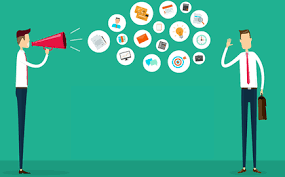 [Speaker Notes: Communication and management strategy plays an essential role in the healthcare sector by promoting divergent thinking approaches to healthcare issues, and thus enhance innovation in the organization (Dennis, 2019). Effective communication between various stakeholders in a healthcare organization creates loyalty and trust among them, and therefore improves their ability to attain individual objectives, providing feedback, both constructive and positive, and conveying important information. In this light, strategic communication entails effective use of information so as to achieve its mission. 
Hence, the strategies and practices to communicate to the appropriate stakeholders so as to enhance innovation in the hospital will involve developing a ‘first-to-know’ communication process for physicians and employees. This will cut down the conventional approach that involves communicating to employees through indirect communication means, such as newspapers and media. This will include what the strategic plan entails as well as how it will be implemented. Basically, this communication strategy is aimed at involving internal components in playing a role in the implementation and utilization of the strategic plan. The hospital will also develop a website that will enable it efficiently communicate with external stakeholders.]
Communication Strategies and Practices
The communication strategies that will be used to enhance team communication as well as stakeholders communication include: 
A company website will be created to support communication with external stakeholders. 
Social media platforms will be used to increase communication capacity of the hospital towards external stakeholders.  
Periodic memos will be sent to internal stakeholders, employees and administrators, on clinical procedure changes.
Team communication will be supported through premium online workspaces, such as Slack  and Zoom, on project progress and discussions.
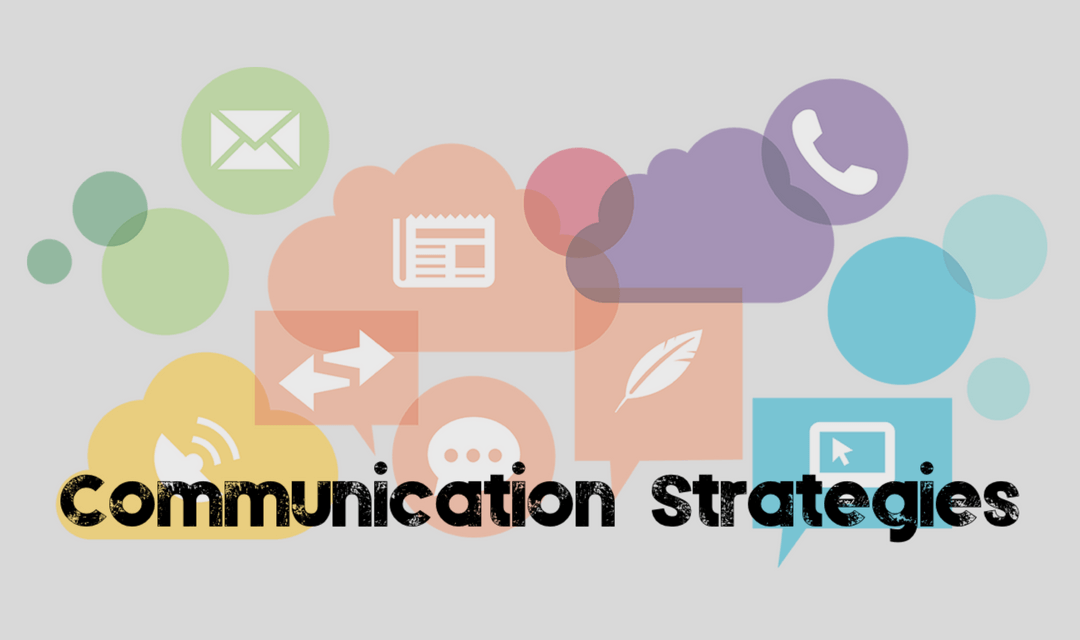 [Speaker Notes: As well, periodic meetings will be held to assess the strategic plan’s financial impact on the hospital, and determining cost-effective ways to meet particular strategic objectives. Generally, the periodic meetings will focus on assessing employee attitudes towards various strategic objective plans so as to ultimately execute a plan that encompasses an alignment between individual goals and the organization’s long-term goal. Additionally, communication with external stakeholders will involve collecting feedback through assessments on clinician-patient interactions as well as the quality, satisfaction, and safety of healthcare services in the organizations. These feedback systems, surveys in particular, will be assessed by both healthcare administrators and the employees so as to determine ways to enhance effective areas as well as address healthcare issues in the health center. This will enable Johns Hopkins Hospital to consider innovative ways to evaluate and address any issues or improvements on its healthcare delivery process.]
Evaluation Strategy: Goals and Milestones
The main goal of the strategic plan involves promoting innovation policies in John Hopkins Hospital. 
The hospital’s innovation policy will be based on achieving three fundamental objectives: 
To improve quality of healthcare services. 
Reduce the cost of healthcare resources. 
Increase the satisfaction levels of various stakeholders through efficiency and effectiveness of service (Johansen, 2015).
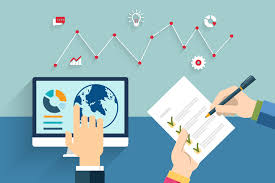 [Speaker Notes: The strategic plan fundamentally aims at enhancing innovation in Johns Hopkins Hospital in terms of both the administrative and operational scope. Therefore, the goals and milestones on the strategic plan will, initially, assess and determine a broader goal of the project, which will illustrate the merits of integrating an effective innovation policy for improving the quality, safety, and satisfaction of stakeholders through efficient healthcare practices (Johansen, 2015). This will enable the hospital to create a shared vision that will foster collaboration between the administrative and operational faction of employees so as to meet the organizational goals as well as achieve their individual career goals. This will involve periodic meetings between various stakeholders so as to create a vision that enhances their individual interests as well as promote innovation in healthcare provision in the hospital.]
Goals and Milestones
The milestones of the strategic plan comprise of: 
Adopt health information technology and measure its impact on clinical procedures. 
Creation of an organizational knowledge base to support continuous learning and employee development in John Hopkins Hospital. 
Facilitate employee training on electronic health record system functionalities (Khan et al. 2018).
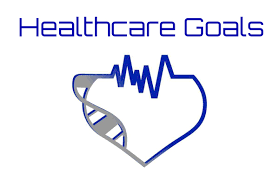 [Speaker Notes: Consequently, the shared vision will be shaped to leverage health information technology so as to boost innovation in the healthcare center. This will entails defining a plan that will prioritize and sequence the adoption of health information technology to various healthcare delivery practices (Khan et al. 2018). One of the main milestones, hereby, will entail the creation of a comprehensive and error-free patient information database that will serve both the internal and external environment. Moreover, an extensive knowledge base system will be developed so as to support evidence-based practices as well as facilitate effective process performance assessment. The knowledge base will also effectively promote a learning culture in the organization, and thus promote continual learning of clinicians on novels ways to provide healthcare services. This will inadvertently promote competent delivery of healthcare services in a cost-effective manner. These milestones will promote innovation in the hospital by establishing efficient and cost-effective approaches for healthcare provision.]
Measures of progress
Various operation metrics will be used to assess the performance of the strategic plan towards achieving its goals and objectives. 
The measure of plan’s progress in the hospital will consider evaluation of two types of data obtained from the health information systems: 
Goal-oriented data
Target-driven data (Hebda, Hunter & Czar, 2019).  
Goal-oriented data will consider heath indicators such as patient experience, mortality, healthcare safety, satisfaction of stakeholders to determine the performance of the strategic plan. 
Target-driven data will encompass the evaluation of data related to patient readmission, timeliness of care, application of medical imaging.
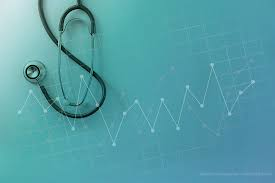 [Speaker Notes: The strategic plan will feature performance metrics that will primarily evaluate innovation in John Hopkins Hospital. In this case, periodic assessments will be carried out to measure the progress of the strategic plan towards establishing an innovative healthcare environment in the organization. This will include establishing the healthcare determinants for innovation as well as establishing effective processes that will collect both goal-oriented and target-driven data (Hebda, Hunter & Czar, 2019). These two types of healthcare data will be assessed with regard to the hospital’s goals and long-term vision. The basic measures of progress will involve the quality of healthcare services provided, the safety level and efficiency of the clinical practices from first encounter with the hospital all the way to discharge, and the satisfaction of stakeholders in the healthcare services offered in the healthcare center. 
In case that the resultant data after analysis does not meet the set goal or target, the hospital will have determine the issues and address them accordingly. This will involve adjusting organizational resources towards the bottleneck component and therefore come up with an effective process that will enhance healthcare services. Moreover, it is important that the progress metrics are continually applied so as to efficiently determine the origin of an issue so as to tackle it based on a focused, yet aware of the complex system that it constitutes.]
Stakeholder Satisfaction
The strategic plan also focuses on promoting stakeholder satisfaction on healthcare outcomes in relation to John Hopkins Hospital. 
Information on healthcare outcomes will be collected through online surveys, feedback from patients and clinicians, and assessment of electronic health records system reports (Pathman, 2019).   
The data will be analyzed by a selected cross-departmental administrative panel.
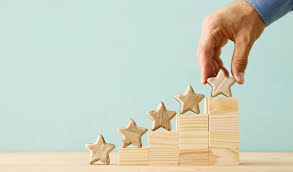 [Speaker Notes: The strategic plan also focuses on ensuring stakeholder satisfaction by focusing on the operation, organization, and financing of health care in the hospital. Policies and effective performance metrics will be established to promote innovation in all the outlined core aspects of contemporary health care so as to increase access to health care services, promote expansion of preventive services and wellbeing programs, and reduced the per-capita cost of healthcare services (Pathman, 2019). As well, the redesign of primary care practice based on innovation will improve care services by establishing care teams, which will consist of panel managers, health coaches, care navigators, and patient navigators so as to offer comprehensive primary care to the patients.]
Cont’d
The panel will also feature operational level representatives as well as external stakeholder representatives. 
The panel will project the various stakeholders that will be considered during the development and execution of the strategic plan, including the patients, the clinical professionals, and the hospital administration.
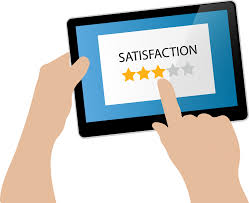 [Speaker Notes: Surveys will be carried out at the start as well as end of the implementation process so as to determine changes in stakeholder perceptions concerning the plan. Moreover, periodic surveys will be carried out to collect information that will enable the hospital to assess their performance with regard to a particular clinical process. Patients will give their feedback on various aspects concerning the quality and safety of the clinical practices offered in the hospital as they are discharged. Ultimately, financial reports will also be generated over an annual period so as to determine the cost-effectiveness and resourcefulness of the strategic plan in steering the organization towards its long-term vision.]
References
Dennis, C. (2019). Strategic planning—a health system operational perspective. South Australia, Australia: Flinders University.
Hebda, T., Hunter, K., & Czar, P. (2019). Handbook of informatics for nurses and healthcareprofessionals (6th ed.). New York,	NY: Pearson.   
Johansen, S. (2015). Strategic planning for health: a case study from Turkey. Copenhagen, Denmark: WHO Regional Office	for Europe
Khan S, Vandermorris A, Shepherd J, et al. (2018). Embracing uncertainty, managing complexity; applying complexity thinking principles to transformation efforts in healthcare systems. BMC Health Services Research, 192. 
Pathman, D. (2019). Changes in Rates and Content of Primary Care Visits within an Evolving Health Care System. Annals Family Medicine, 17(6), 482-484.